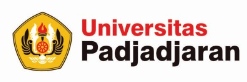 LATIHAN CONDITIONAL STATEMENT
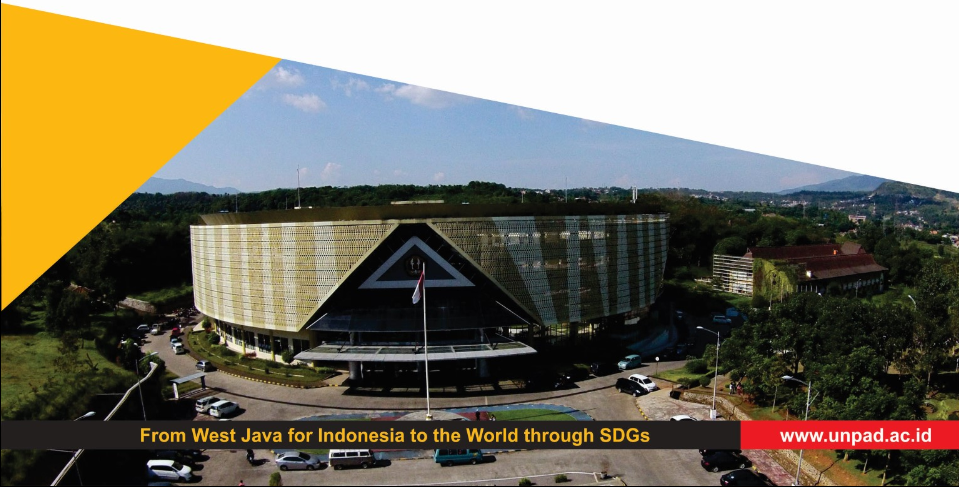 Mira Suryani, S.Pd., M.Kom | Intan Nurma Yulita, S.T., M.T 
Akmal, S.Si., M.T
S-1 Teknik Informatika
Jatinangor, 5 Oktober 2017
STUDI KASUS 1
Diberikan sebuah positif integer n, buatkan program berikut:
Jika 1 ≤ n ≤ 9 maka cetak ke layar tulisan bahasa inggris yang bersesuaian dengan angka tersebut (contoh: one untuk 1, two untuk 2, dst)
Jika n > 9, cetak “Angka lebih besar dari 9”

Input Format : single integer n.
Output Format :  Jika 1 ≤ n ≤ 9 maka cetak ke layar tulisan bahasa inggris yang bersesuaian dengan angka tersebut (contoh: one untuk 1, two untuk 2, dst) atau cetak “Angka lebih besar dari 9”

Contoh Input: 5 
Contoh Output: five
STUDI KASUS 2
Buatlah Program untuk Toko Buku Pusat Media yang sedang mengadakan pameran sebagai berikut:
Toko buku bernama: Pusat Media
Pusat Media menyediakan 3 jenis buku: 
      Buku Pelajaran : (Kode P, Harga Rp. 75.000,-)
      Buku Novel :  (Kode N, Harga Rp. 85.750,-)
      Buku Resep : (Kode R, Harga Rp. 65.000,-) 
3. Kasir yang menangani pembelian ada 3:
      Rangga (Kode RG), Nuri (Kode NR), Dira (Kode DR)
4. Buatlah program untuk mencetak struk pembelanjaannya
KASUS 2 (lnjt)
FORMAT OUTPUT:
TOKO BUKU PUSAT MEDIA
------------------------------------------
No. Nota: 52	Kasir: Rangga
-------------------------------------------
Nama Barang	: Buku Pelajaran
Harga Per-Buku	: 75000
Jumlah Beli	: 3
-------------------------------------------
Jumlah bayar	: 225000
Uang Bayar	: 250000
Uang Kembali	: 25000
Ingin Input Lagi [Y/T]?
FORMAT INPUT:
TOKO BUKU PUSAT MEDIA
------------------------------------
Input No. Transaksi	: 52
Input Kode Kasir [RG/NR/DR] : RG
Input Kode Buku [P/N/R] : P
Imput Jumlah Beli	: 3